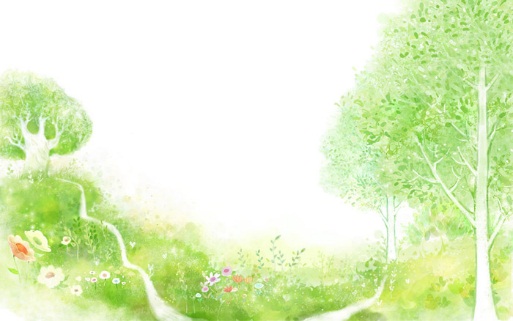 Экспедиционный отряд
 «Тропинка»
2022г.
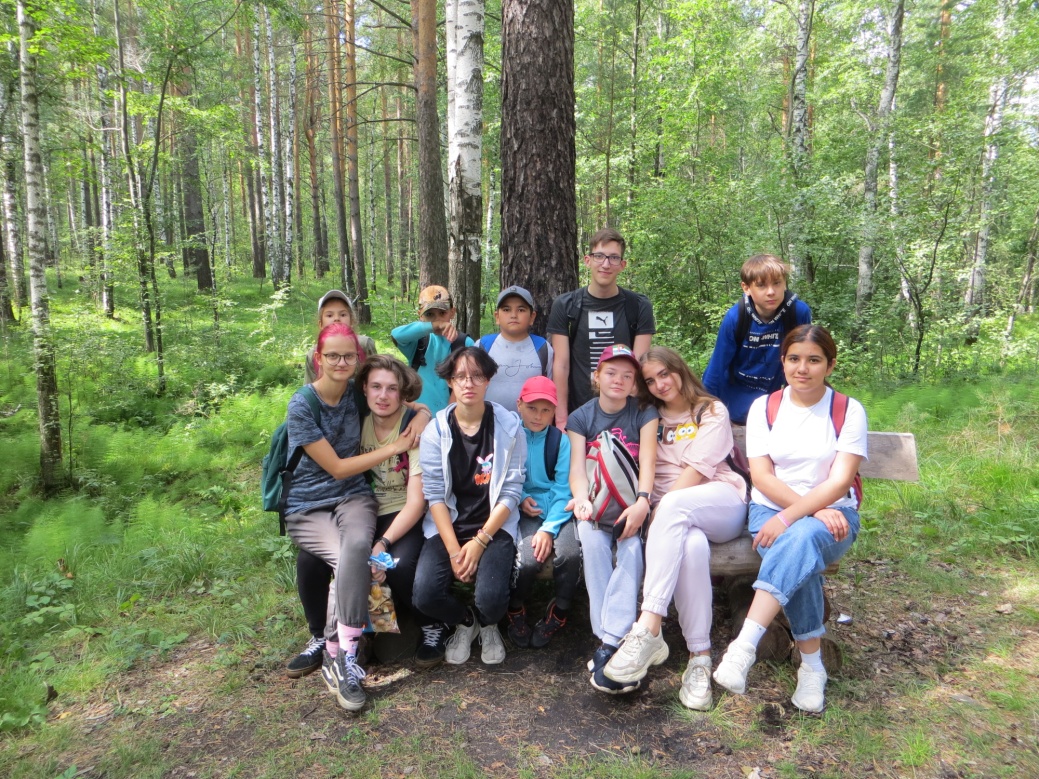 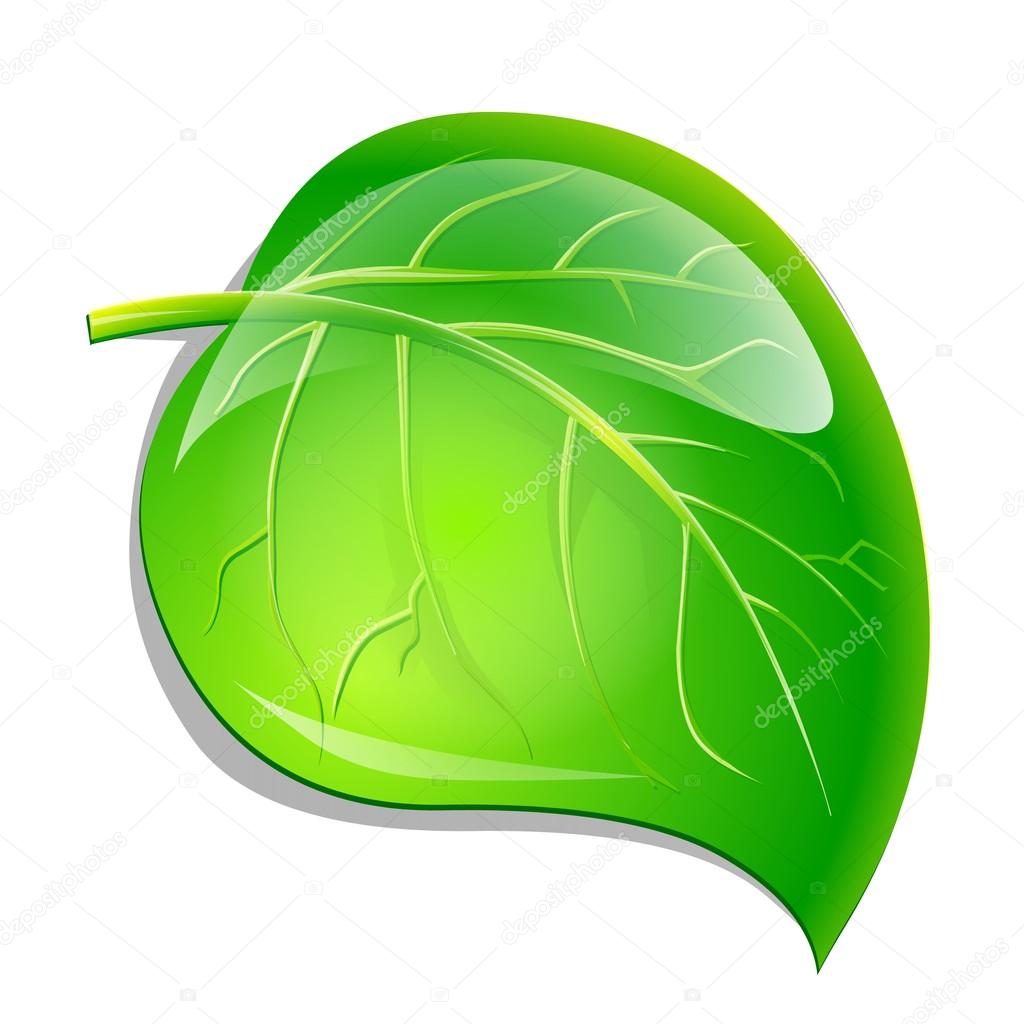 «Тропинка
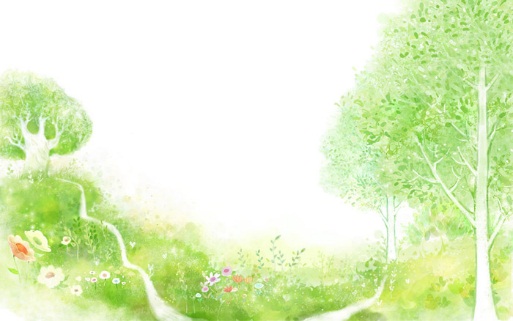 Экспедиционный отряд «Тропинка» работает по программе                               «Моя малая родина – город Асбест».Цель программы: формирование экологической культуры учащихся, воспитание чувства единства с природой, любви ко всему живому, к родному краю.направление программы туристско-краеведческое это:  - Изучение истории малой родины города Асбеста и Свердловской области                                    - Декоративно – прикладное творчество-  Проектно-исследовательская деятельность - Участие в областном  проекте «Родники»
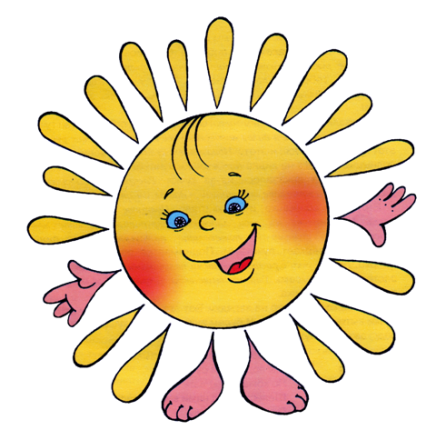 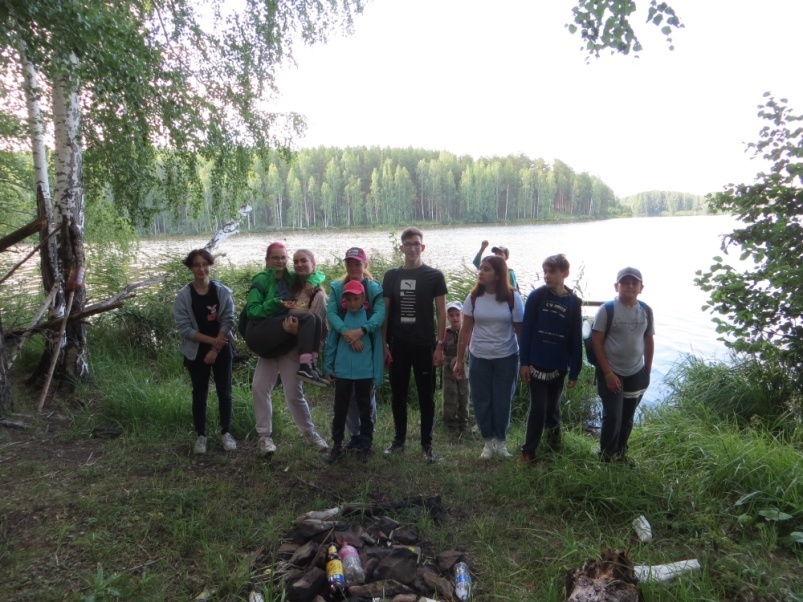 Любим однодневные походы
В этом году проведено 4 похода
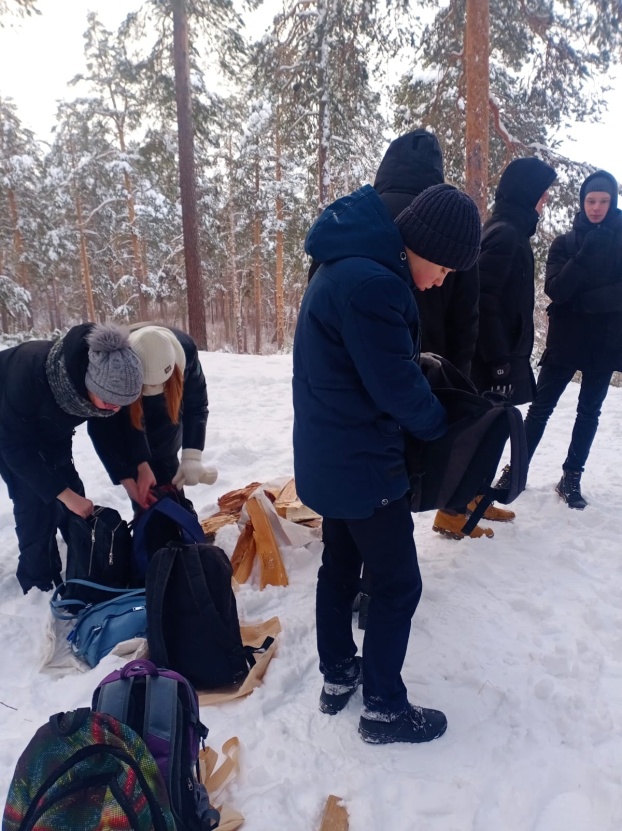 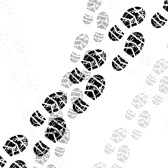 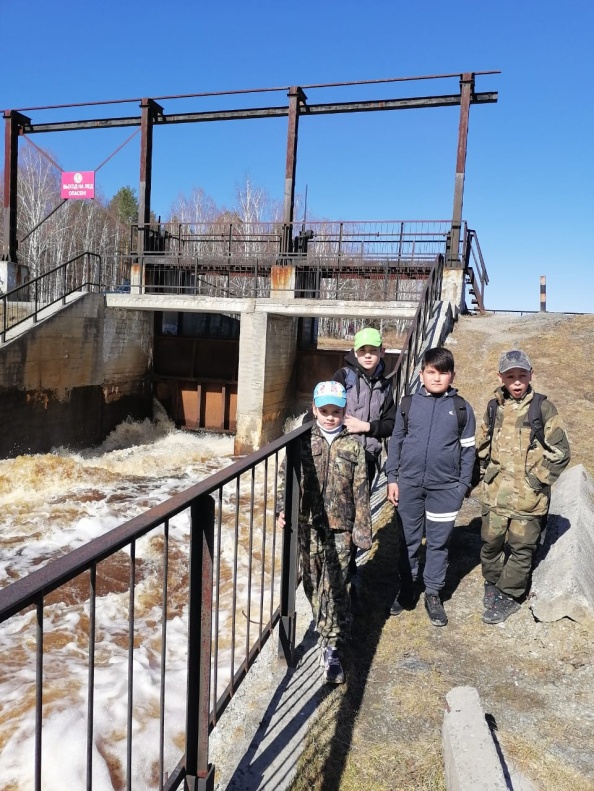 Река Б. Рефт
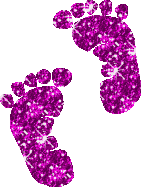 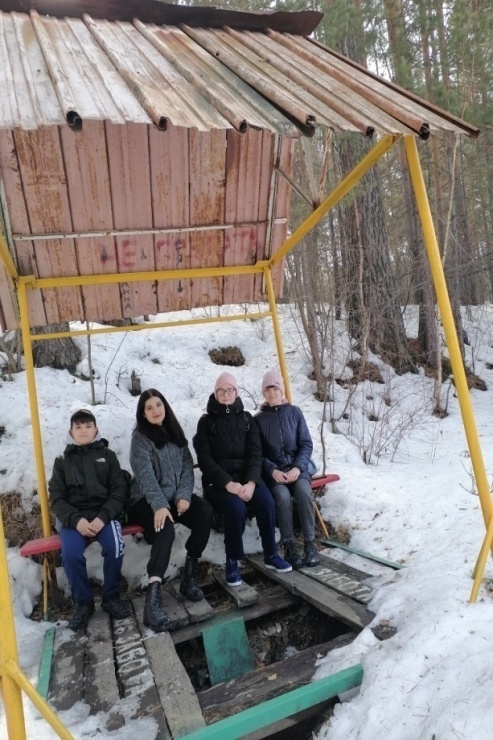 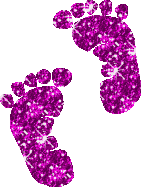 Кирпичная горка
Черемшанская плотина
Изумрудский мост
Полевой выход «Граница на замке»
Приняли активное участие в марш броске. Нам очень понравилось.
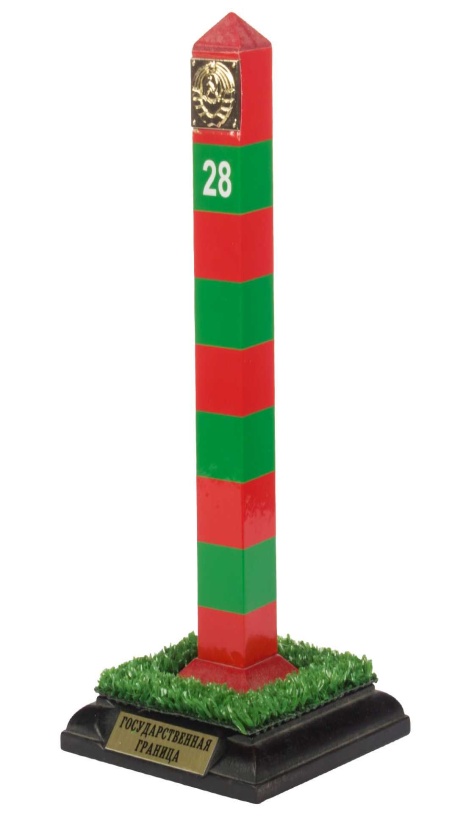 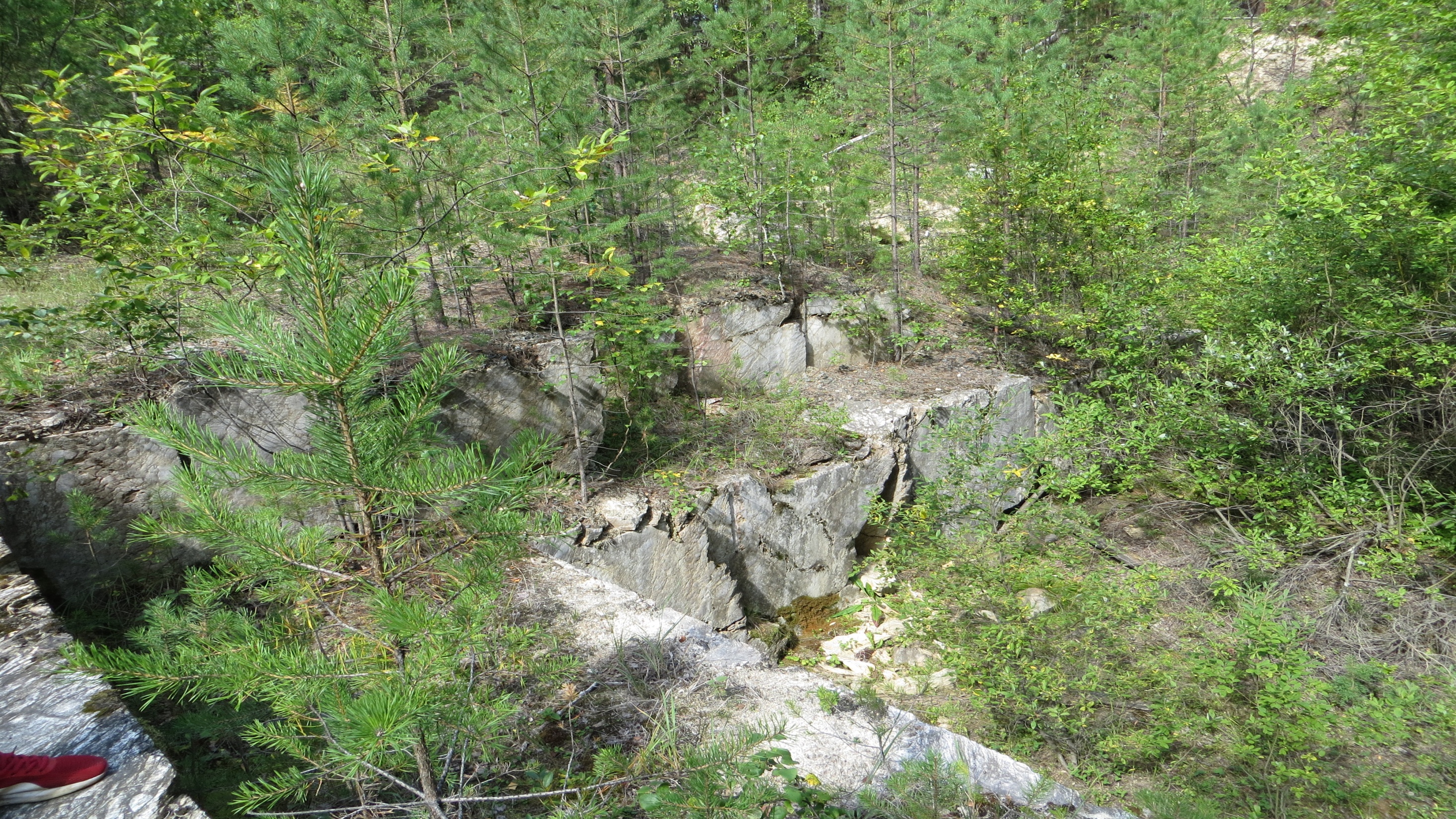 Проведена экспедиция к карьеру «Медовый
Экспедицию на мраморный карьер нам провёл Копырин Александр Леонидович
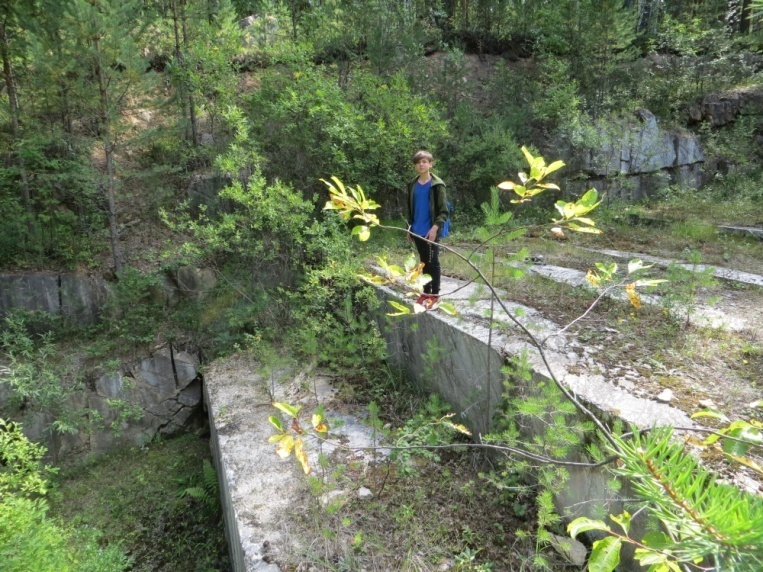 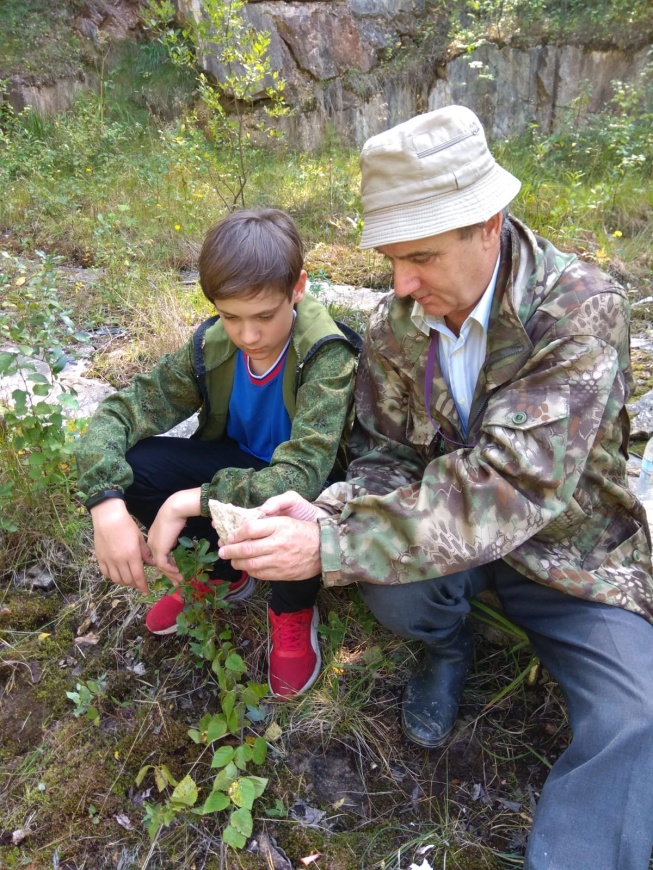 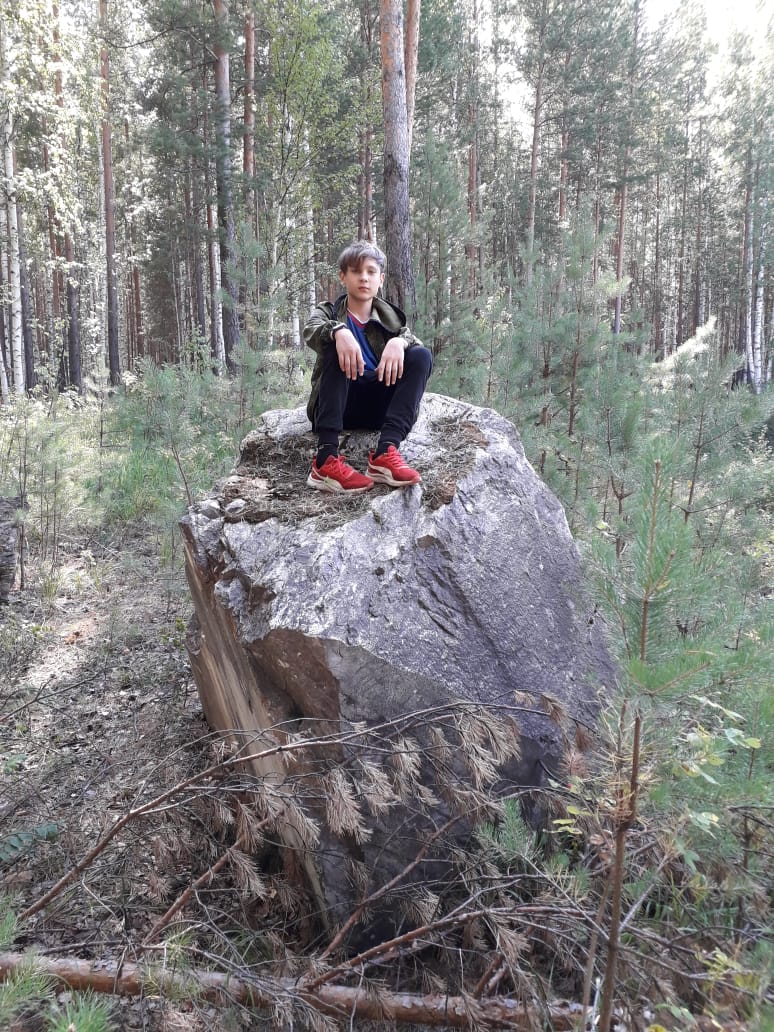 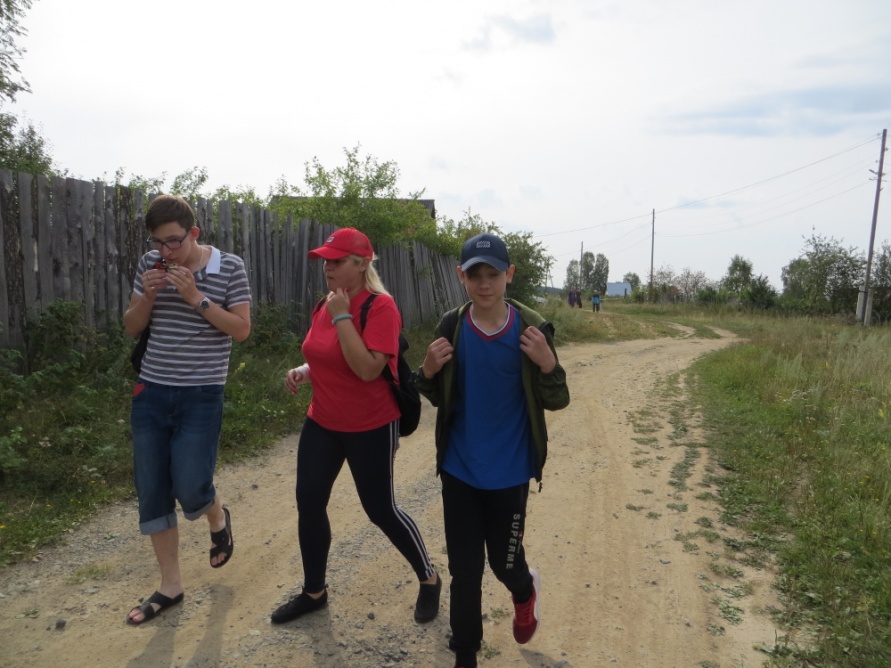 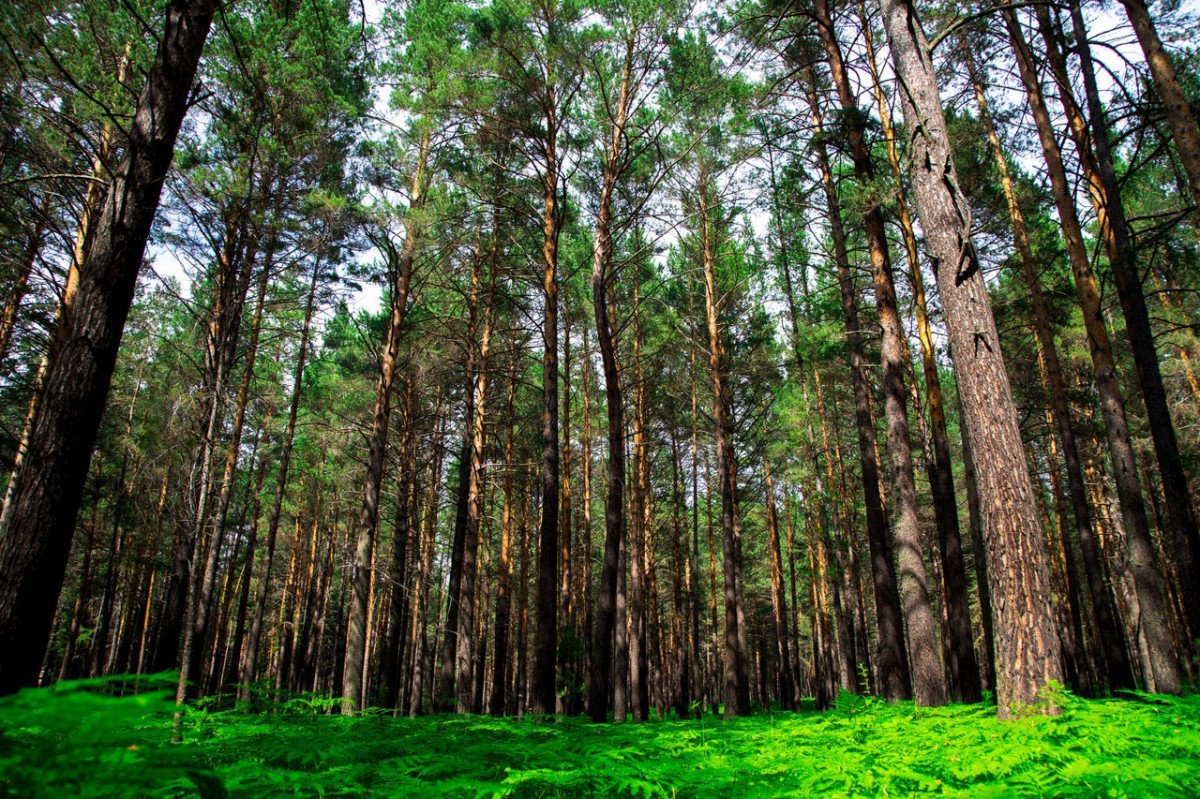 Ежегодно принимаем участие в городском мероприятии «Лесная прогулка
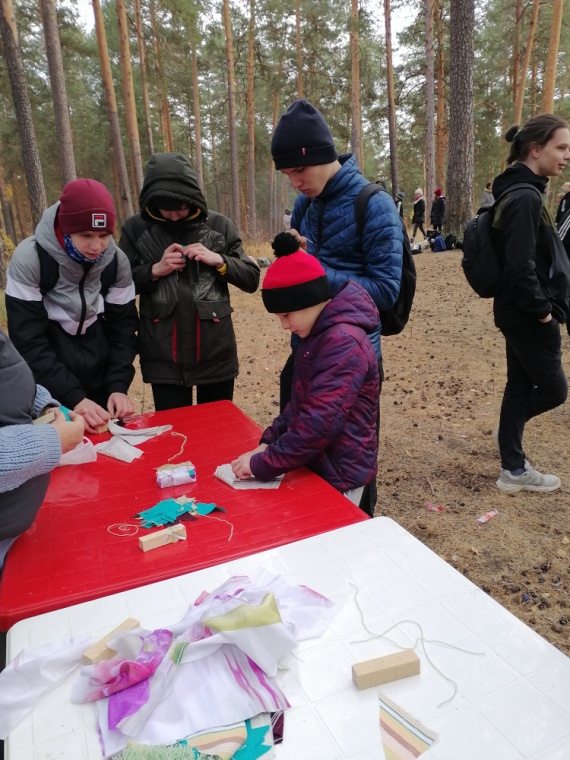 На лесной прогулке прошли все 7этапов
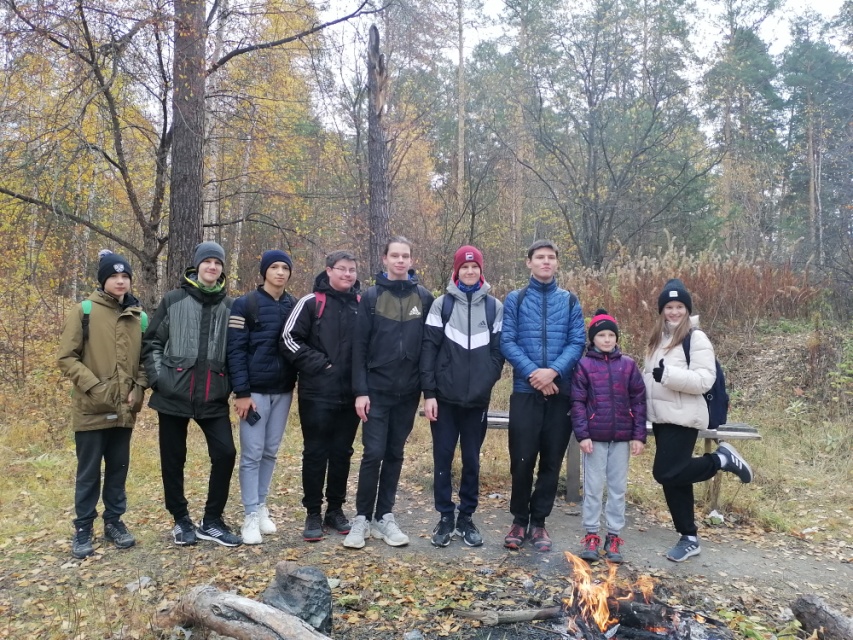 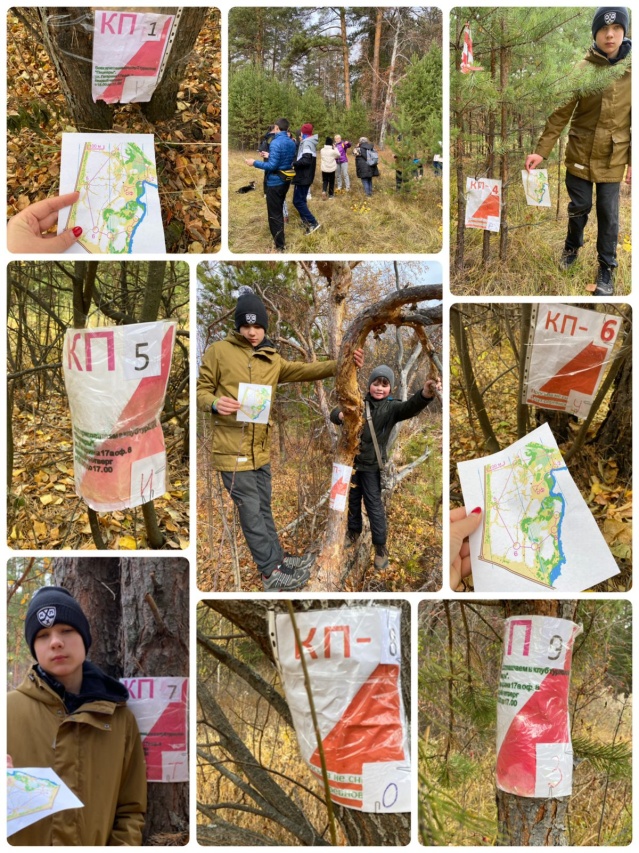 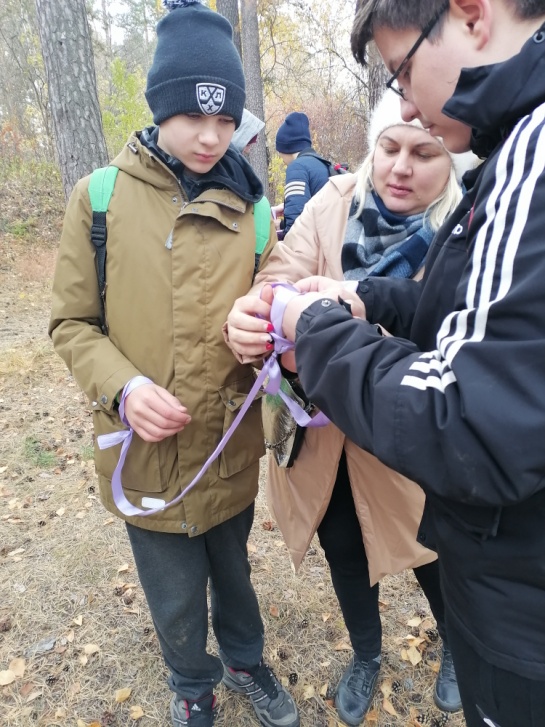 Провели праздник Масленица
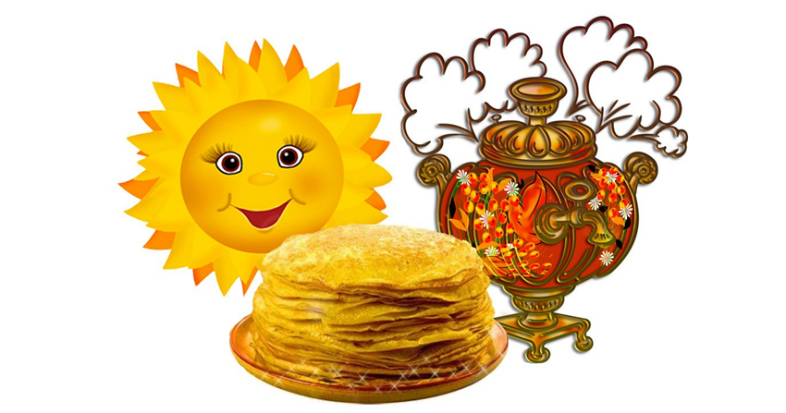 Для учащихся 1а и 6б организовали и провели праздник Масленица.
На стадионе присоединилось много желающих поиграть.
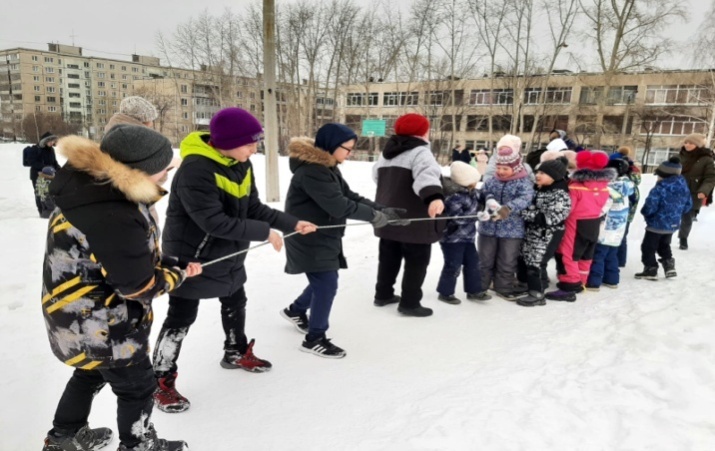 Экскурсия в музей «Чудовы истоки Сибири»
На каникулах съездили в музей «Чудовы истоки Сибири». 
Там много интересных вещей, всех и не разглядеть.
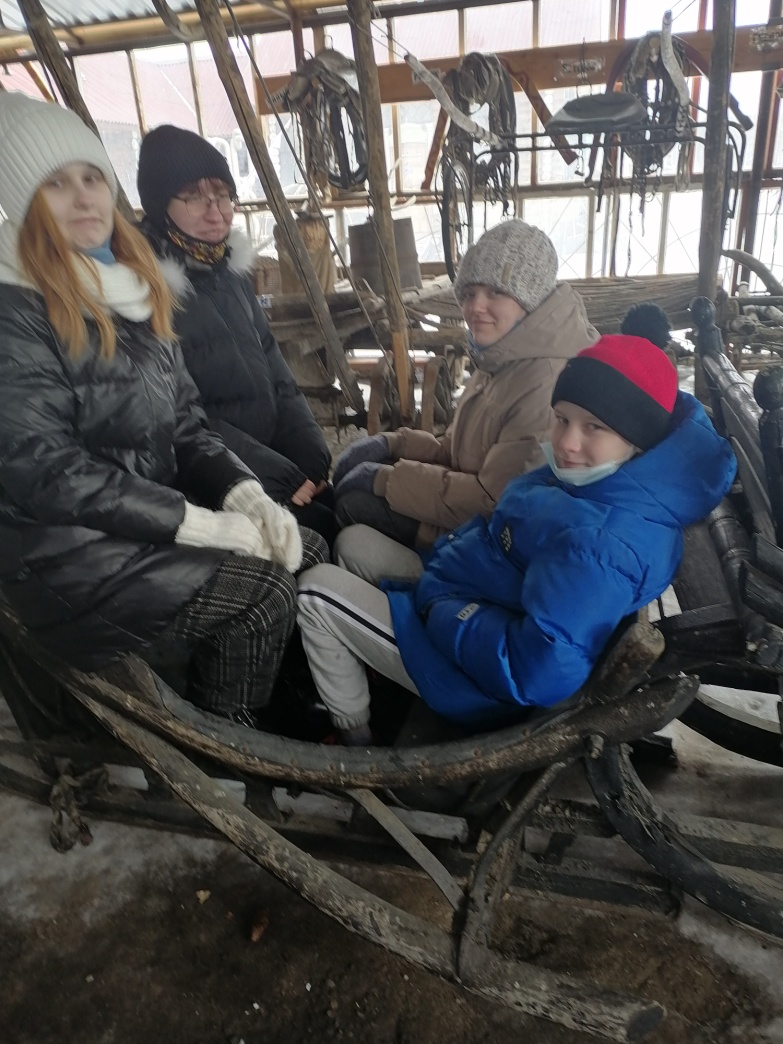 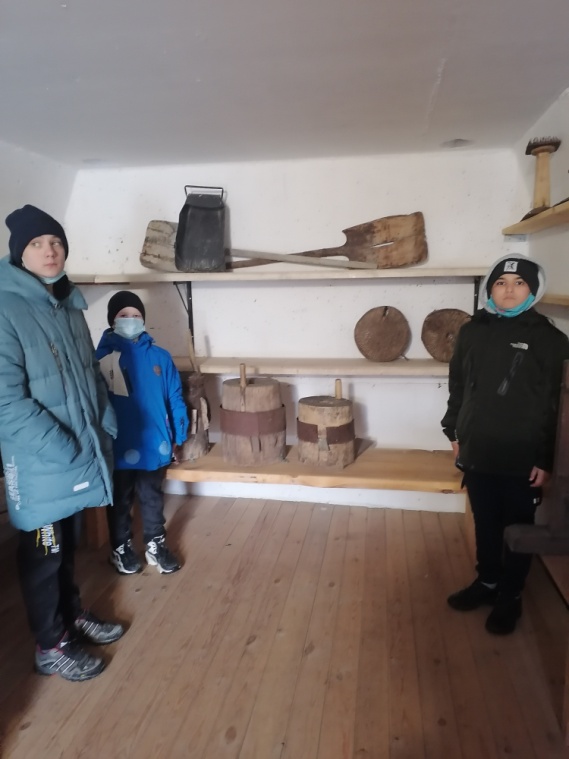 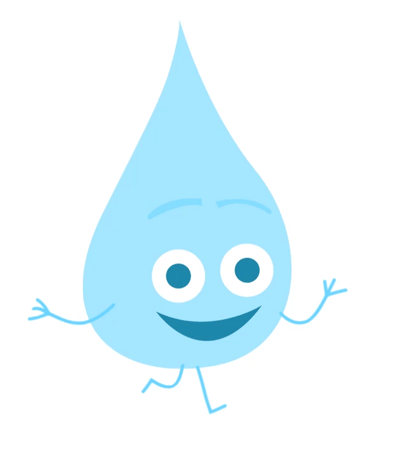 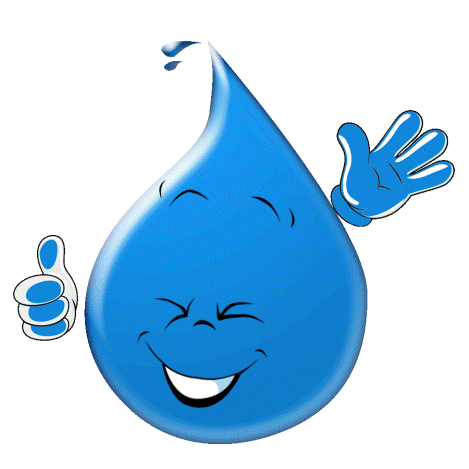 Работаем по областной программе «Родники»
Ежегодно принимаем участие в областной программе «Родники». 
Проведено 4 экспедиции к родникам. 
Развесили листовки, убрали мусор, расчистили дно у 1 родника.
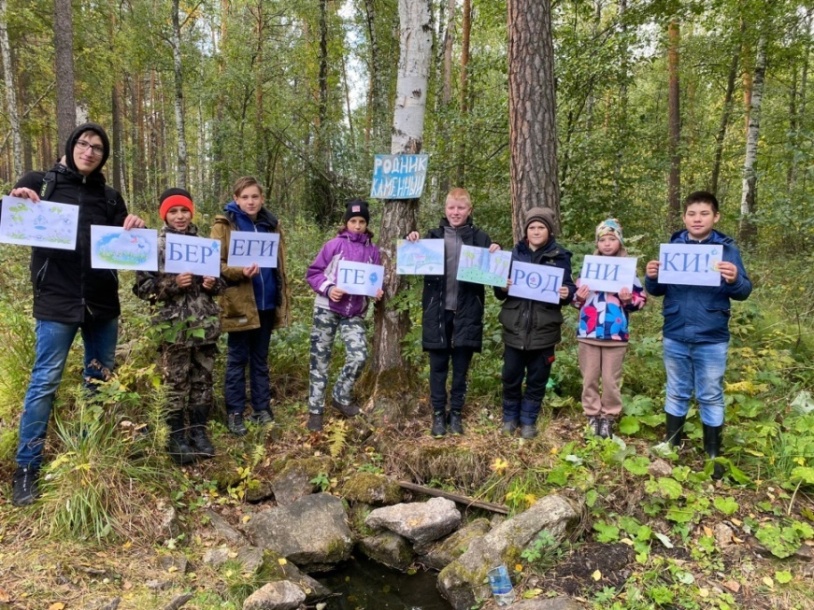 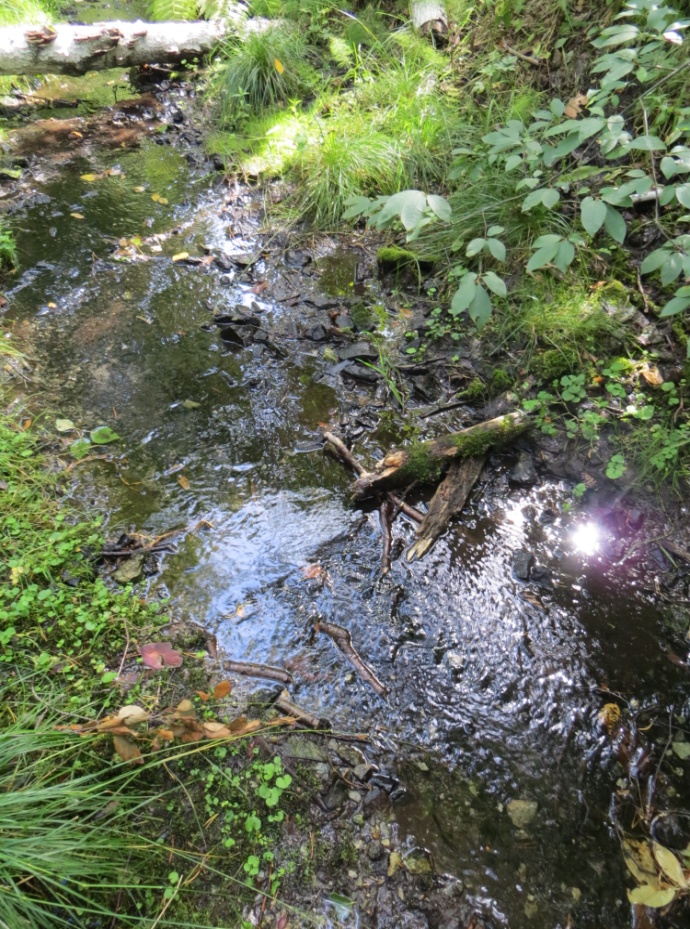 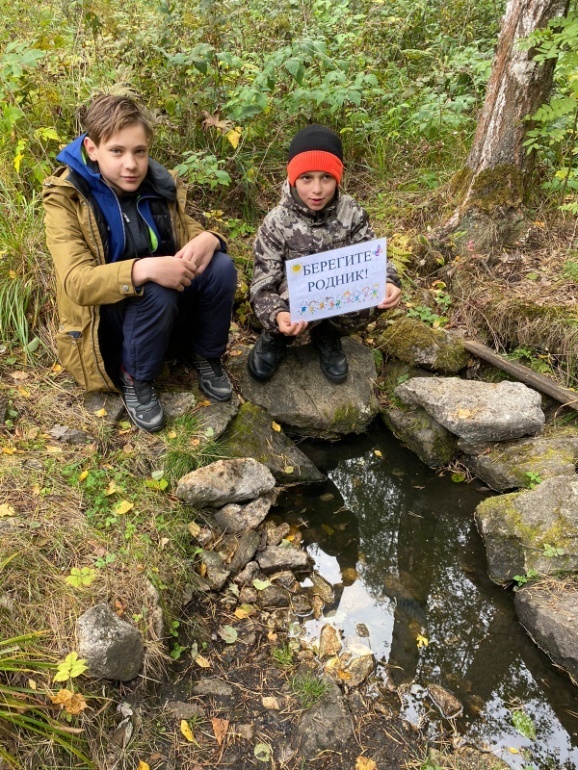 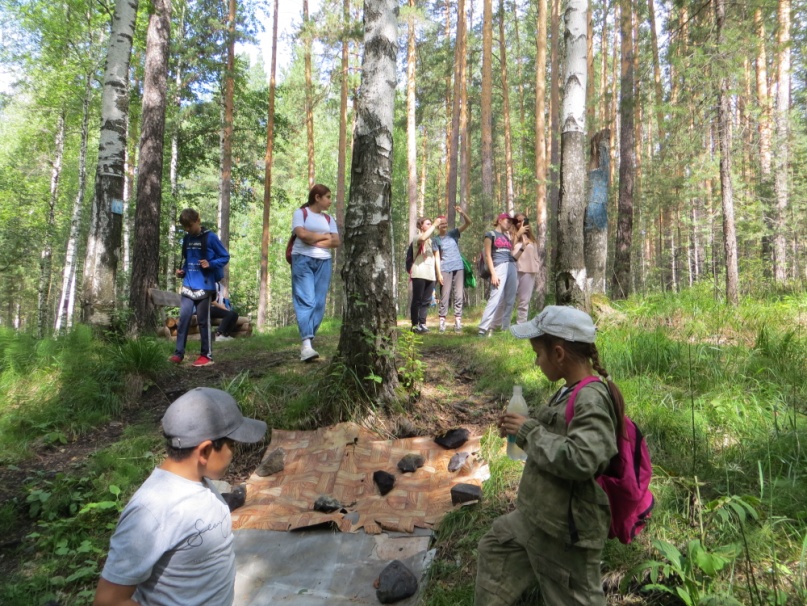 Приняли участие в акции «Память сердец»
Для акции вырезали голубей и развесили в непростых погодных условиях.
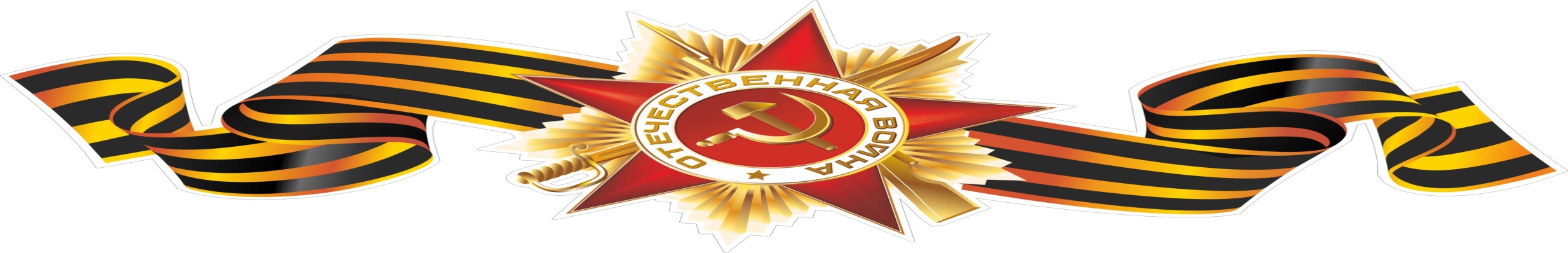 Проводим учебные занятия
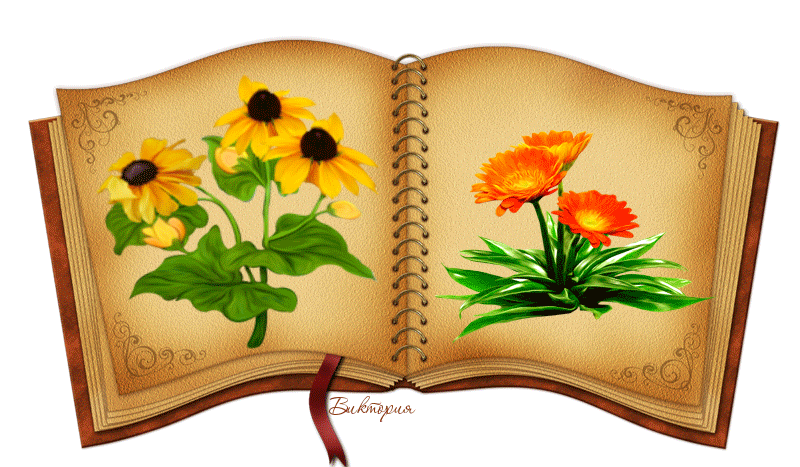 В этом году Даша Язова 
провела 3 занятия на тему «Водоёмы»
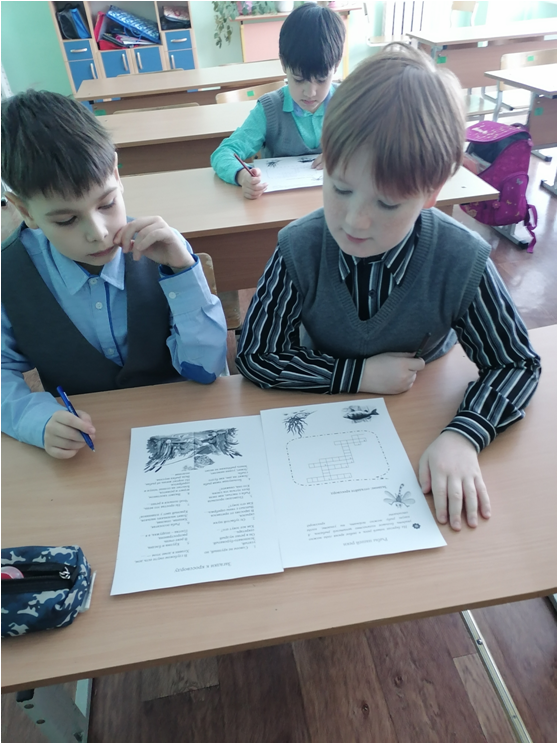 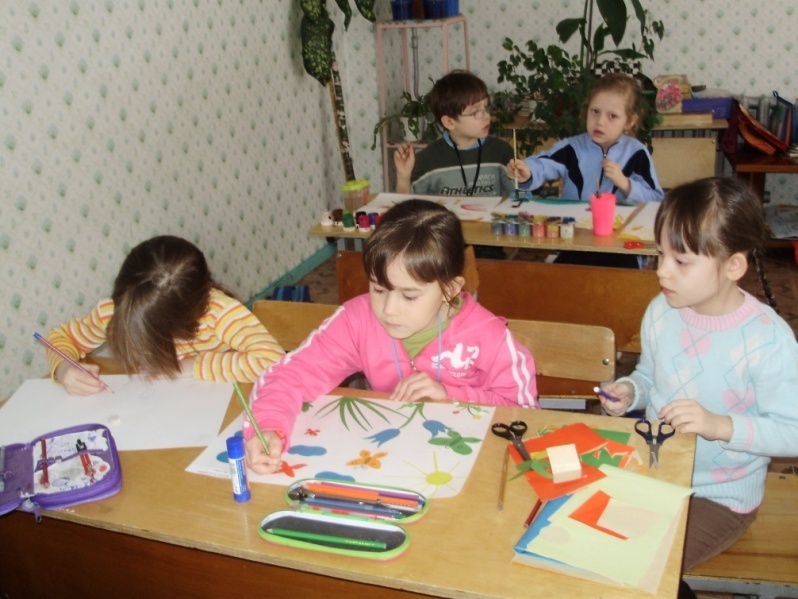 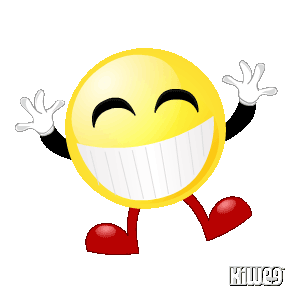 Готовим и защищаем  проекты
Защищали проекты; Контеев Кирилл, Ковальчук Кирилл, Язова Дарья.
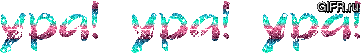 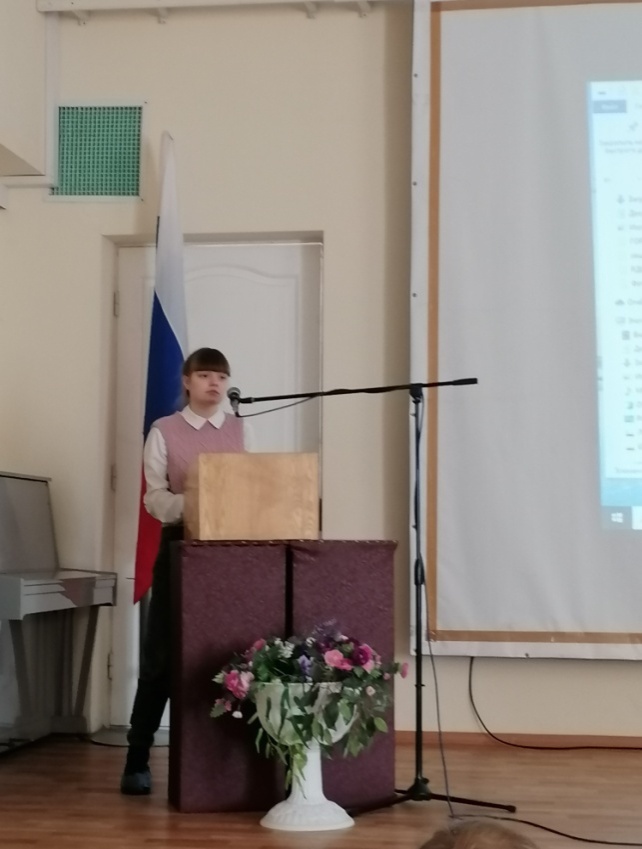 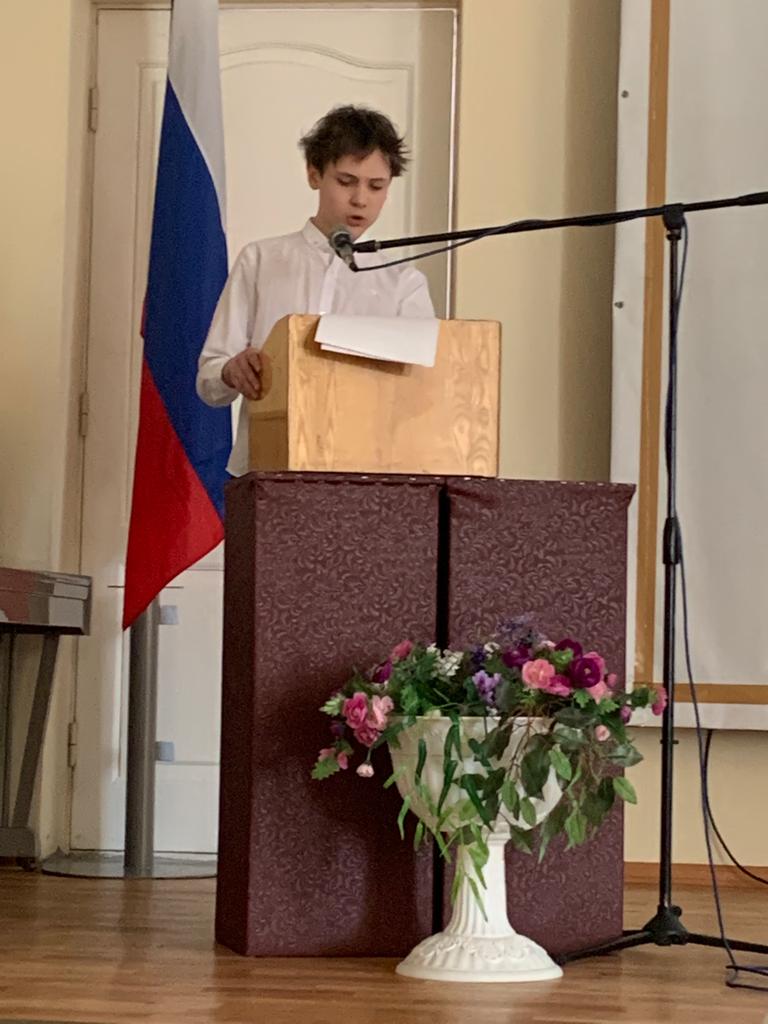 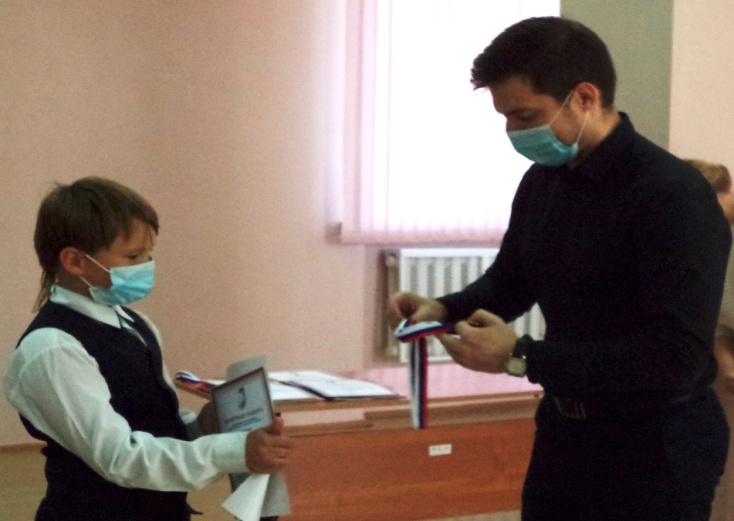 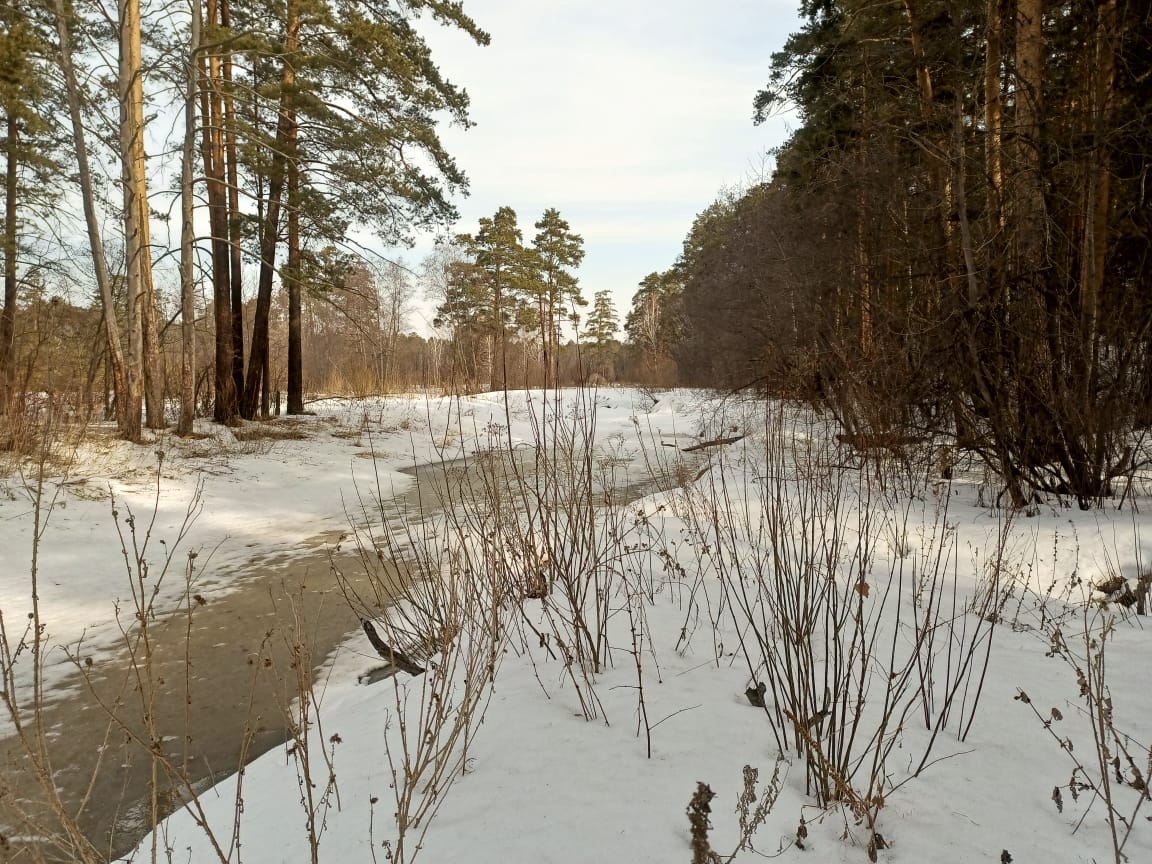 Фотоконкурс
Провели фотоконкурс на тему «Начало весны»
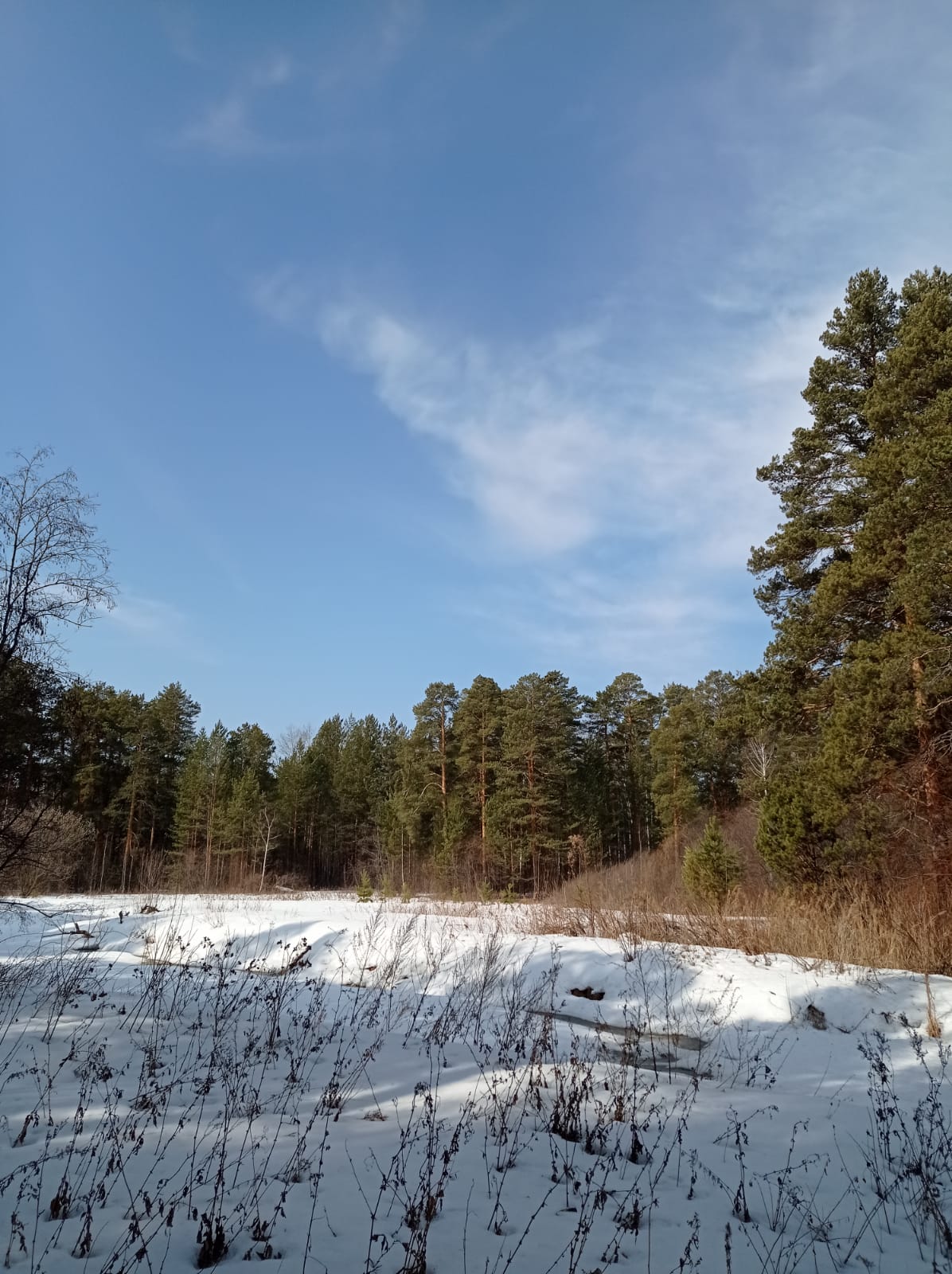 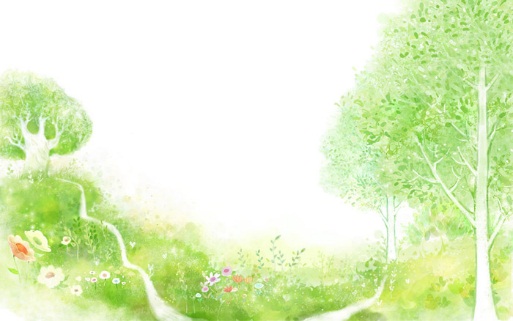 Нам нравится наш отряд